ბათუმის შოთა რუსთვლის სახელმწიფო უნივერსიტეტი
                                       ჰუმანიტარულ მეცნიერებათა ფაკულტეტი
                                                    ფილოსოფიის დეპარტამენტი

                                            



                                                

                                                სამეცნიერო სემინარი თემაზე:
    ფენომენოლოგიური საზოგადოების ჩამოყალიბება და კვლევის ტრადიცია საქართველოში
                    
                                                  
      სემინარის ავტორი:
 ასოც. პროფ. ვარდო ბერიძე
                                                     
                                                           ბათუმი- 2022
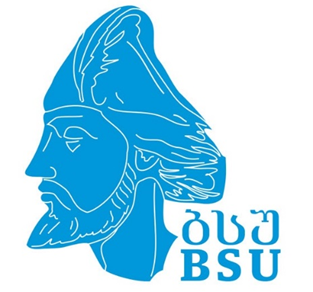 დასკვნა
დღეს, თანამედროვე ფილოსოფიური აზროვნება წარმოუდგენელია ედმუნდ ჰუსერლის ფენომენოლოგიასთან მიმართების გარეშე;
ფილოსოფიური კვლევის ფენომენოლოგიური მეთოდი გამოიყენება მეცნიერებისა და კულტურის მრავალ სფეროში;
ფენომენოლოგიას აქვს გარკვეული შეხება აზროვნების თითქმის ყველა მიმდინარეობასთან, რომელიც ჩამოყალიბდა ან გავრცელდა მე-20 საუკუნეში. 
ფენომენოლოგიური კვლევის ერთ-ერთი ცენტრი გახდა საერთაშორისო ფენომენოლოგიური საზოგადოება, რომელიც აქვეყნებს  ჟურნალს ბუფალოში, ნიუ-იორკში, აშშ.
ფენომენოლოგიისა და ეგზისტენციალური ფილოსოფიის საზოგადოება (SPEP) დაარსდა 1962 წელს შეერთებულ შტატებში. 
1981 წელს ჩამოყალიბდა ფენომენოლოგიისა და ჰუმანიტარული მეცნიერებების საზოგადოება (SPHS).
1960-იანი წლებიდან სსრკ-ში აქტიურად ტარდება ფენომენოლოგიის კვლევები;
საბჭოთა იდეოლოგიის სიძნელეების მიუხედავად  ფენომენოლოგია შემოქმედებითად განვითარდა ქართველ ფილოსოფოსთა შრომებში (ბაქრაძე, ბოჭორიშვილი, კაკაბაძე, თევზაძე, მარგველაშვილი, მამარდაშვილი და მამუკა დოლიძე)
ფენომენოლოგია
ფენომენოლოგია XX საუკუნის ფილოსოფიის ერთ-ერთი ყველაზე მნიშვნელოვანი მიმართულებაა, როგორც ფილოსოფიური კვლევის გარკვეული მეთოდოლოგია, რომელმაც გავლენა მოახდინა სხვა ტენდენციებზე, პირველ რიგში ეგზისტენციალიზმზე და ჰუმანიტარულ მეცნიერებებზე. ამავდროულად, ფენომენოლოგიას აქვს გარკვეული შეხება აზროვნების თითქმის ყველა მიმდინარეობასთან, რომელიც ჩამოყალიბდა ან გავრცელდა მე-20 საუკუნეში. ამ ტენდენციის ფუძემდებელია გერმანელი ფილოსოფოსი ედმუნდ ჰუსერლი (1859-1938). მე-20 საუკუნეში ფენომენოლოგიის კონცეფციამ  ჰუსერლის წყალობით შეიძინა ახალი სიცოცხლე და ახალი მნიშვნელობა. ის იყო გერმანელი ფილოსოფოსის ფრანც ბრენტანოს (1838-1917) სტუდენტი, რომელმაც შეიმუშავა ფსიქიკური ფენომენების უშუალო აღწერისა და მათი სტრუქტურების იზოლირების მეთოდი. ბრენტანომ ასევე წამოაყენა მიზანმიმართულობის იდეა (მიმართულება სხვაზე), როგორც ფსიქიკური ფენომენის გამორჩეული თვისება. ეს იდეა გახდა ფენომენოლოგიური მიდგომის ბირთვი. ფენომენოლოგია თავიდანვე ჩამოყალიბდა არა როგორც ვიწრო ფილოსოფიური სკოლა, არამედ როგორც ფართო ფილოსოფიური მოძრაობა, რომელშიც უკვე ადრეულ პერიოდში ჩნდება ჰუსერლის ფილოსოფიისთვის შეუქცევადი ტენდენციები. მიუხედავად ამისა, სწორედ ჰუსერლის ნაშრომებმა შეასრულა წამყვანი როლი მის ჩამოყალიბებაში და, უპირველეს ყოვლისა, მისმა ორტომეულმა ნაშრომმა „ლოგიკური გამოკვლევები“ (1900-1901 წწ.).
ფენომენოლოგიის გავრცელება, არქივები, კვლევითი ცენტრები
ფენომენოლოგია ფართოდ გავრცელდა ევროპასა და ამერიკაში, ასევე ავსტრალიაში, იაპონიასა და აზიის ზოგიერთ სხვა ქვეყანაში. 
ჰუსერლის არქივები მდებარეობს ლუვენში (ბელგია, მთავარი არქივი), კიოლნში, ფრაიბურგში, პარიზში;
კვლევითი ცენტრები და ფენომენოლოგიური საზოგადოებები არსებობს მსოფლიოს მრავალ ქვეყანაში;
კვლევით ცენტრებს შორის მნიშვნელოვანია სუბიექტურობის კვლევის ცენტრი (CFS). იგი არის ინტერდისციპლინარული კვლევითი ცენტრი კოპენჰაგენის უნივერსიტეტში, რომელსაც ხელმძღვანელობს დენ ზაჰავი. 
1971 წელს ტენესის მემფისის უნივერსიტეტში დაარსდა ფენომენოლოგიის გაღრმავებული კვლევის ცენტრი (CARP). მისი მხარდაჭერით გამოდის კონტინენტური ფილოსოფიის წიგნების სერია „სერიები კონტინენტურ აზროვნებაში“ და იმართება საერთაშორისო კონფერენციები ფენომენოლოგიაზე მთელ მსოფლიოში. 
2010 წლიდან იმართება კოპენჰაგენის საზაფხულო სკოლა ფენომენოლოგიასა და გონების ფილოსოფიაში;
ფენომენოლოგიის პირველი მსოფლიო კონგრესი ჩატარდა ესპანეთში 1988 წელს;
ფენომენოლოგიური კვლევის ერთ-ერთი ცენტრი გახდა საერთაშორისო ფენომენოლოგიური საზოგადოება, რომელიც აქვეყნებს  ჟურნალს ბუფალოში, ნიუ-იორკში, აშშ.
ედმუნდ ჰუსერლი (1859-938). გერმანელი ფილოსოფოს-იდეალისტი, ტრანსცენდენტალური ფენომენოლიგიის ფუძემდებელი.
ედმუნდ ფუსერლი XX საუკუნის ფილოსოფიის კლასიკოსია. 
განავითარა იდეები:
ფილოსოფიის, როგორც მკაცრი მეცნიერების იდეა
 წმინდა სუბიექტურობის, როგორც ჩვენი ცოდნის მაკონსტრუირებელი 
ტრანსცენდენტალური ეგოლოგიის, მოძღვრება აბსოლუტური „მე-ს“ შესახებ
ფენომენოლოგიური რედუქციის
ინტენციონალობის, ინტერსუბიექტურობის და სხვ.
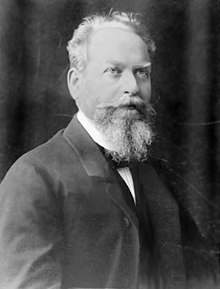 ფენომენოლოგიური კვლევის საზოგადოებები
1962 წელს შეერთებულ შტატებში დაარსდა ფენომენოლოგიისა და ეგზისტენციალური ფილოსოფიის საზოგადოება (SPEP. მისი ინიციატორი იყო ჰარვარდის უნივერსიტეტის თანამშრომელი ჯონ დენიელ უაილდი (1902-1972).
1981 წელს ჩამოყალიბდა ფენომენოლოგიისა და ჰუმანიტარული მეცნიერებების საზოგადოება (SPHS). მისი ოფიციალური ჟურნალი არის Human Studies: Journal for Philosophy and the Social Sciences, რომელიც გამოქვეყნებულია ნიდერლანდებში. 
 აშშ-ში (ჰანოვერი, ნიუ ჰემფშირი) არის მსოფლიო ფენომენოლოგიური ინსტიტუტის (WPI) შტაბი, რომელიც დაარსდა და დღემდე ხელმძღვანელობს ა. ტ ტიმენეცკა ტრანსცენდენტული ფენომენოლოგიის წარმომადგენელი. ინსტიტუტს აქვს რამდენიმე შვილობილი კომპანია:
 ჰუსერლისა და ფენომენოლოგიური კვლევის საერთაშორისო საზოგადოება;
 ფენომენოლოგიისა და ცხოვრების მეცნიერებების საერთაშორისო საზოგადოება;
 ფენომენოლოგიისა და ლიტერატურის საერთაშორისო საზოგადოება;
 ფენომენოლოგიის, ხელოვნებისა და ესთეტიკის ამერიკული საზოგადოება და სხვ.
ფენომენოლოგიური კვლევები საბჭოთა კავშირში
1960-იანი წლებიდან სსრკ-ში აქტიურად ტარდება ფენომენოლოგიის კვლევები: ვ. ბაბუშკინის, კ. ბაქრაძის, ა. ბოგომოლოვის, ა. ბოჭორიშვილის, პ. გაიდენკოს, ა. ზოტოვის, ლ. იონას, ზ. კაკაბაძის, ქ. მ. ქისელის, მ. ქულეს, მ. მამარდაშვილის, მათიოზის, ა. მიხაილოვის,ე. სოლოვიოვის და სხვები). ამჟამად რუსეთში არსებობს ფენომენოლოგიური საზოგადოება, გამოდის ჟურნალი "Logos", არსებობს ფენომენოლოგიის კვლევითი ცენტრები რუსეთის მეცნიერებათა აკადემიის ფილოსოფიის ინსტიტუტში და რუსეთის სახელმწიფო ჰუმანიტარულ უნივერსიტეტში. ფენომენოლოგია (ეგზისტენციალიზმთან შერწყმული) ბოლო წლებში ფართოდ გავრცელდა აზიის ქვეყნებში (მაგალითად, იაპონიაში - Yoshihiro Nitta; იხ. Japanische Beiträge zur Phänomenologie. Freiburg - Münch., 1984;
ფენომენოლოგიური კვლევები საქართველოში
ქართველ ფილოსოფოსთა შემოქმედება ცხადყოფს, რომ დღეს, თანამედროვე ფილოსოფიური აზროვნება წარმოუდგენელია ედმუნდ ჰუსერლის ფენომენოლოგიასთან მიმართების გარეშე. მიუხედავად სიძნელეებისა, რომელსაც ქმნიდა საბჭოთა იდეოლოგია, ფენომენოლოგია ღრმად აისახა და შემოქმედებითად განვითარდა ქართველ ფილოსოფოსთა ორიგინალურ შრომებში:
კოტე ბაქრაძის თხზულებათა მესამე ტომში შეტანილია შრომა „უახლესი და თანამედროვე ბურჟუაზიული ფილოსოფიის ისტორიის ნარკვევები“, რომლებიც პირველად გამოქვეყნდა 1960 წელს რუსულ ენაზე. შრომაში სისტემატურად გადმოცემულია ბურჟუაზიული ფილოსოფიური აზრის განვითარება XIX საუკუნის 60-იანი წლებიდან დღემდე. სხვა მიმდინარეობებთან ერთად კრიტიკულადაა განხილული ჰუსერლის ფენომენოლოგია.
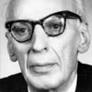 ანგია ბოჭორიშვილი (1902-1982)ქართველი ფსიქოლოგი და ფილოსოფოსი, ფილოსოფიური ანთროპოლოგიის ქართული სამეცნიერო სკოლის ერთ-ერთი ფუძემდებელი
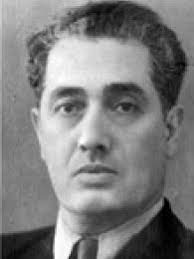 ანგია ბოჭორიშვილს ეკუთვნის ნაშრომი „ფენომენოლოგიური ესთეტიკა“;
 ბოჭორიშვილი ანტი-ფსიქოლოგიზმის პოზიციას იცავს ესთეტიკური ფენომენოლოგიის სფეროში.  ეს კონცეფცია გადმოცემულია მის წიგნში „ფსიქოლოგიის პრინციპული საკითხები“. 
ანგია ბოჭორიშვილის აზრით,  ესთეტიკური კატეგორიები ისე უნდა დავადგინოთ, რომ გვერდი ავუქციოთ ფსიქოლოგიურ ცნებებს;
ფსიქოლოგიამ უნდა დასძლიოს გნოსეოლოგიზმი, ის, რაც ესთეტიკას ავტონომიურობას უკარგავს;
ზურაბ კაკაბაძე (1926-1982)
ზურაბ კაკაბაძე ქართული ფენომენოლოგიური სკოლის ახალ თაობას განასახიერებს;
ზურაბ კაკაბაძე იკვლევდა ეთიკის, ესთეტიკის, დასავლური ფილოსოფიისა და კულტურის ძირეულ საკითხებს;
მისი ყველა გამოკვლევის ძირითადი მამოძრავებელია ადამიანის ბუნების რაობა და ბედი თანამედროვე სამყაროში. ამ საკითხის კვლევა დაიწყო ჰუსერლის ფენომენოლოგიური ფილოსოფიის ღრმა ანალიზით;
ზურაბ კაკაბაძე ექსისტენციალური ფენომენოლოგიის ვერსიას გვთავაზობს, რასაც ადასტურებს მისი ნაშრომი „ექსისტენციალური კრიზისის პრობლემა და ედმუნდ ჰუსერლის ტრანსცენდენტალური ფილოსოფია“. 
ზურაბ კაკაბაძე არჩეული იყო ჰუსერლის ფენომენოლოგიური საზოგადოების კომიტეტის წევრად;
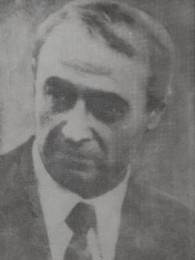 გივი მარგველაშვილი (1927-2020)     ქართველი გერმანულენოვანი მწერალი და ფილოსოფოსი
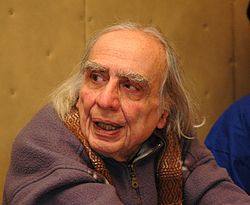 გივი მარველაშვილი ცნობილია, როგორც გერმანული ექსისტენციალიზმის აღიარებული სპეციალისტი;
გივი მარგველაშვილის ნაშრომი „ცნობიერების ფენომენოლოგიური კოდები“ წარმოადგენს ჰუსერლისა და ჰაიდეგერის კონცეფციათა შედარებით ანალიზს;
გივი მარგველაშვილის კვლევები ნათელს ჰფენს ღრმად შინაარსობრივ მიმართებას XX საუკუნის ამ ორ დიდ მოაზროვნეს შორის;
მერაბ მამარდაშვილი (1930-1990)
მერაბ მამარდაშვილი, რომელიც ძირითადად არაკლასიკურ რაციონალიზმის პრობლემებს იკვლევდა, მისი კრებული „გზის ფსიქოლოგიური ტიპოლოგია“ ფენომენოლოგიურადაა გააზრებული.
მნიშვნელოვანია მისი წვლილი თანამედროვე ფენომენოლოგიაში;
გამოქვეყნებული აქვს მარსელ პრუსტის შემოქმედების კვლევები;
მამარდაშვილის ინტერპრეტაციით, მარსელ პრუსტი მოგვითხრობს, არა თავისი ცხოვრების შესახებ, არამედ ის გადმოგვცემს თავის ამჟამიერ შემოქმედებას: თუ როგორ იქმნება და იბადება  ხელახლა ის, რაც სამუდამოდ ჩაბარდა წარსულს;
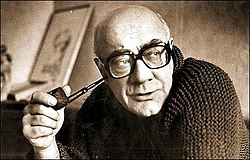 მამუკა დოლიძე (1948 წელი 27 ივნისი)           დრამატურგი, მეცნიერი, მწერალი, ფილოსოფოსი
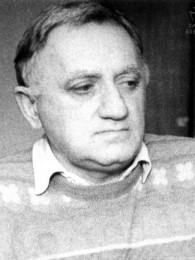 დაამთავრა თბილისის სახელმწიფო უნივერსიტეტის ფიზიკის ფაკულტეტი 1972 წელს.
1974-2012წწ. საქართველოს სავლე წერეთელის ფილოსოფიის ინსტიტუტი, მეცნიერ-თანამშრომელი; 
2002 წლიდან ამერიკული ენციკლოპედიური კრებულის  "ფენომენოლოგია მსოფლიო მასშტაბით" საგამომცემლო საბჭოს წევრი; 
2004 წელს ჩამოაყალიბა საქართველოს ფენომენოლოგიური საზოგადოება და ინტერდისციპლინარულ მეცნიერებათა კვლევის ცენტრი, რომელიც შევიდა მსოფლიო ფენომენოლოგიური საზოგადოების შემადგენლობაში;
 2004-2008წწ. ლონდონის უნივერსიტეტის ფილოსოფიის ინსტიტუტის ვიზიტორ-პროფესორი; 
2008 წელს ამერიკელ თანარედაქტორთან (პროფესორი ჯორჯ მაკლინი) ერთად  დააარსა ქართულ-ამერიკული ფენომენოლოგიური ჟურნალი  "კულტურა და ფილოსოფია"; 
2003-2006, 2013-2017წწ. – თბილისის სახელმწიფო უნივერსიტეტის პროფესორი. მისი სამეცნიერო ინტერესების სფეროა: ფიზიკის (კვანტური მექანიკის) ფილოსოფიური პრობლემები, ფენომენოლოგია, ლიტერატურისა და ხელოვნების ფილოსოფია, შემოქმედების ფსიქოლოგია, ფილოსოფიური აზროვნება პოლიტიკასა და ეკონომიკაში, თეოლოგია. მუშაობს მეცნიერების ფილოსოფიისა და ესთეტიკის პრობლემებზე, გამოქვეყნებული აქვს წიგნები და სამეცნიერო სტატიები, სადაც მან მოახდინა ბორის დამატებითობის პრინციპის ექსტრაპოლაცია მხატვრულ შემოქმედებაში. მეცნიერული მუშაობის პარალელურად ეწევა სამწერლო მოღვაწეობას. მისი პიესის - "მდგმურების" მიხედვით გადაღებულია კინოფილმი (1990 წელი, რეჟისორი დავით ჯანელიძე). ფილოსოფიის მეცნიერებათა დოქტორი (1990), პროფესორი.